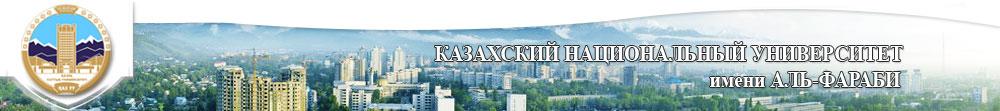 Lecture 4. 
Surface phenomena. Adsorption at the gas – liquid interface. 
Gibbs equation. 
Ducleaux-Traube rule and Szyszkowski equation.
Surface activity. Surfactants.
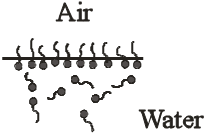 (1)
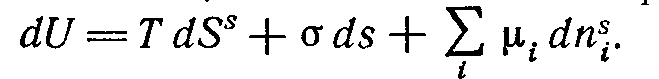 Adilbekova A.O
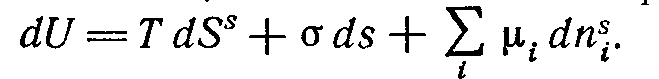 (1)
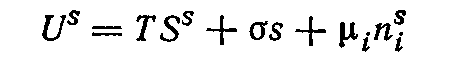 (2)
(3)
(3) - (1)
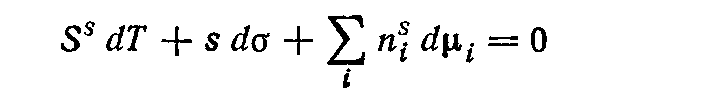 (4)
/s  and T=const
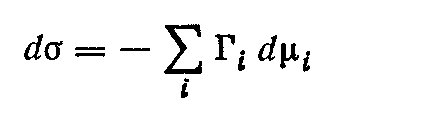 (5)
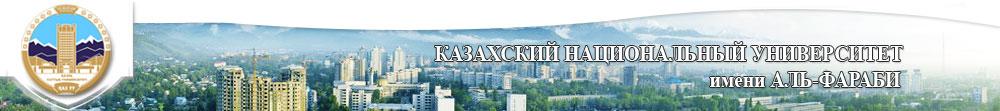 For the binary system (an index 1-solvent, an index 2-the dissolved substance)
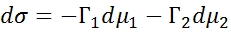 (6)
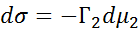 (7)
If  Г1  = 0, we can write:
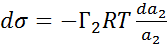 (8)
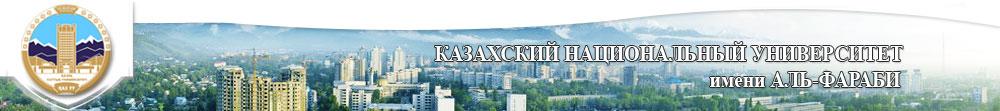 Or we can write: 

where a2 is the activity of component 2. It follows that:
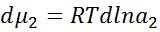 (9)
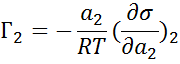 (10)
For the dilute solution we can use next equation:
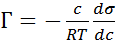 (11)
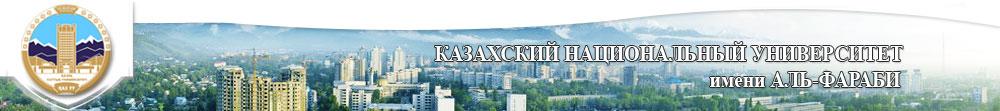 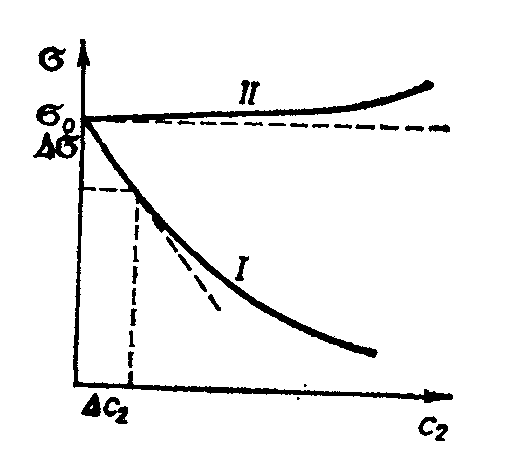 Figure 1. Dependence of a surface tension on  concentration of surface-active (I) and inactive (II) substances
Surface indifferent subsatances (sugar solution).
(I)
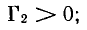 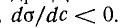 (II)
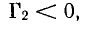 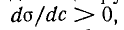 amphipiphilic substances show strong surface
activity with respect to water
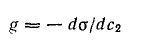 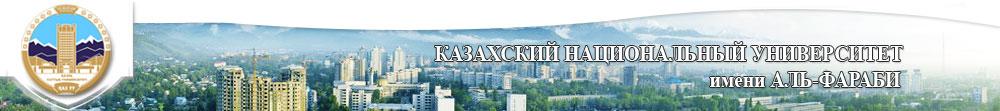 Surface activity g
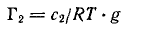 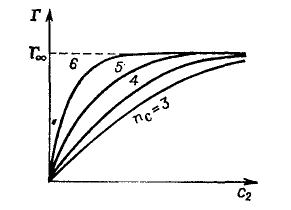 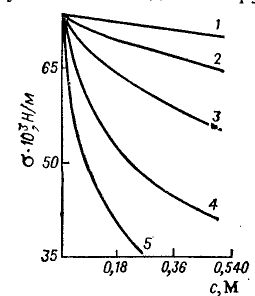 The experimental studies carried out by Ducleaux and Traube (1884 - 1886) showed that within the same homologous series the extension of a surfactant chain length by each CH2 group causes an increase in dσ/dc by a factor of 3 to 3.5
B – constant, K changes in homologous series
Szyszkowski equation
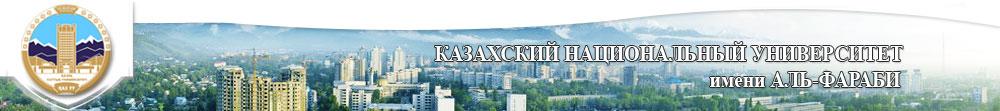 Questions?






Thank you for your attention!
Adilbekova A.O